Ребусы для начальной школы в рамках общешкольной недели                              ИСТОРИИ
Выполнила учитель начальных классов ГБОУ Гимназии 1504 города Москвы Чубиркина Ирина Александрова   2015-2016 год.
Ход работы:
Рассмотрите картинки.
Угадайте правильно, что изображено на них.
Соберите части слова, опираясь на цифры-подсказки.
Обратите внимание на дополнительные буквы, они расположены между цифрами.
Составьте слово-отгадку. Это принесёт вам 1 балл.
! Максимальное количество баллов – 15.
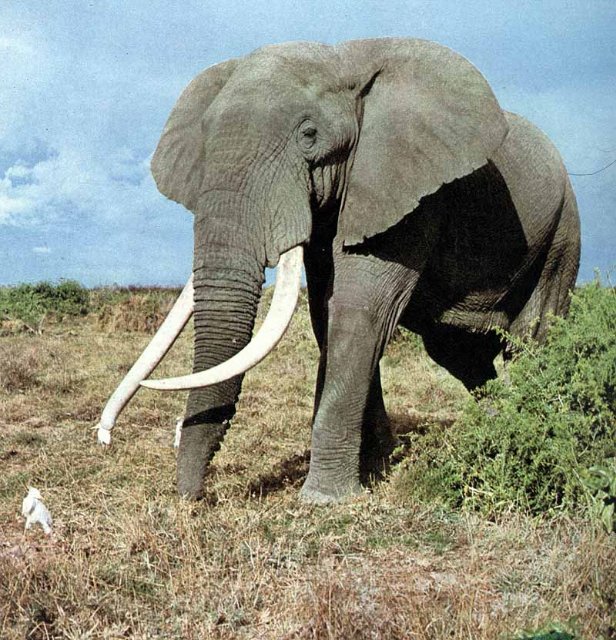 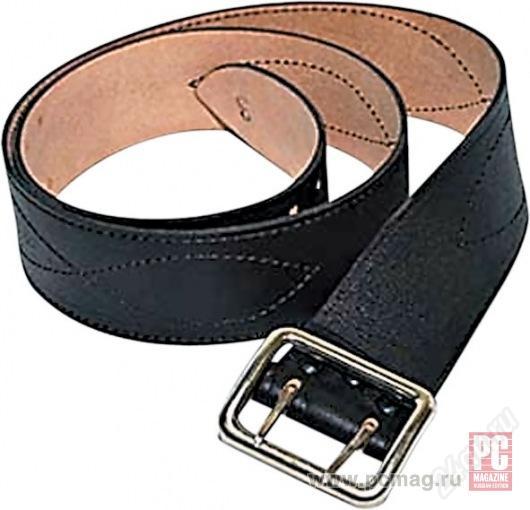 1,2,3,4            1,2,3
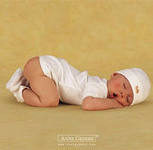 1,2,3,4                2,3
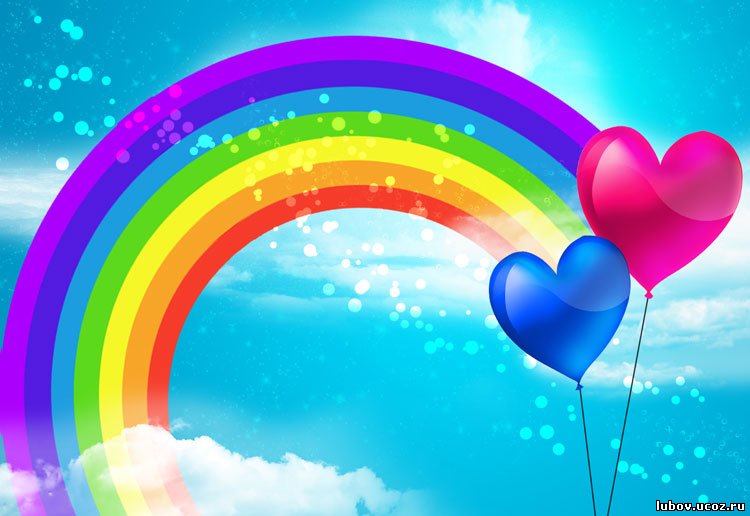 1,2,Р,4     МИ       3,6
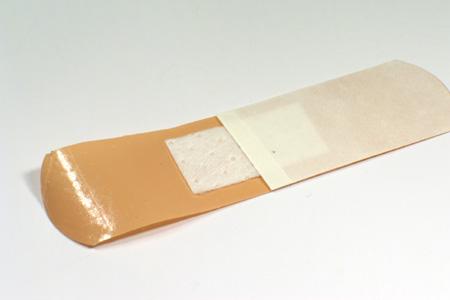 1,2,3,4        4,5,6,7,8
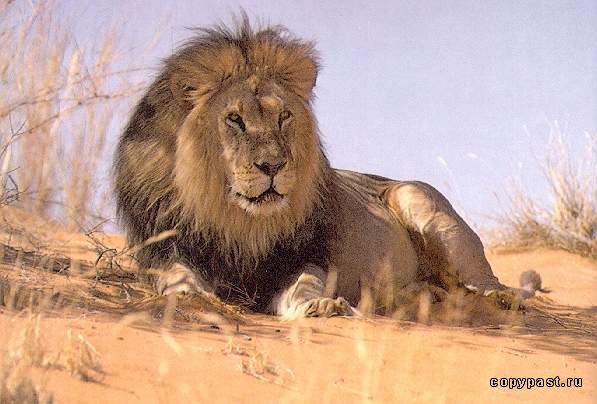 1,2                  2,3
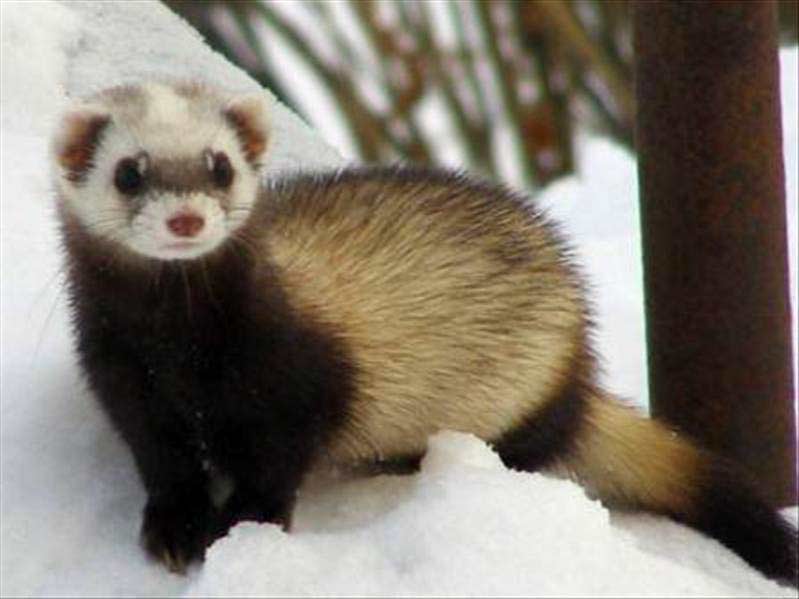 1,2                    3,4
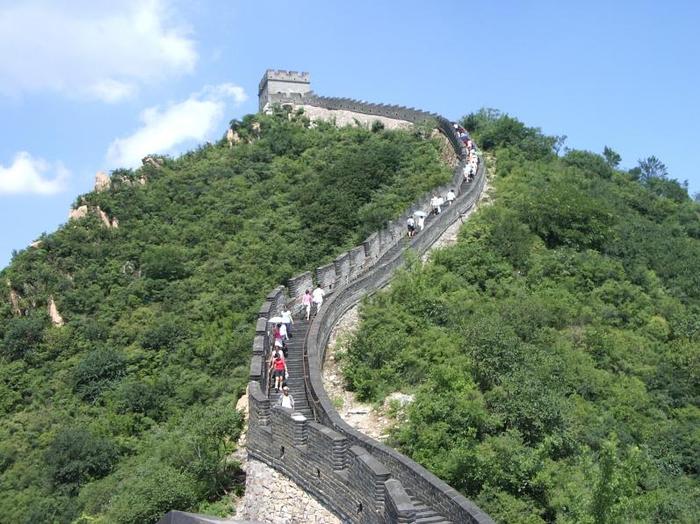 1,2           Й         4,5
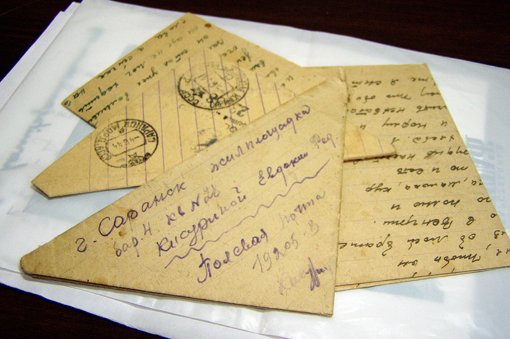 1,2,3,4
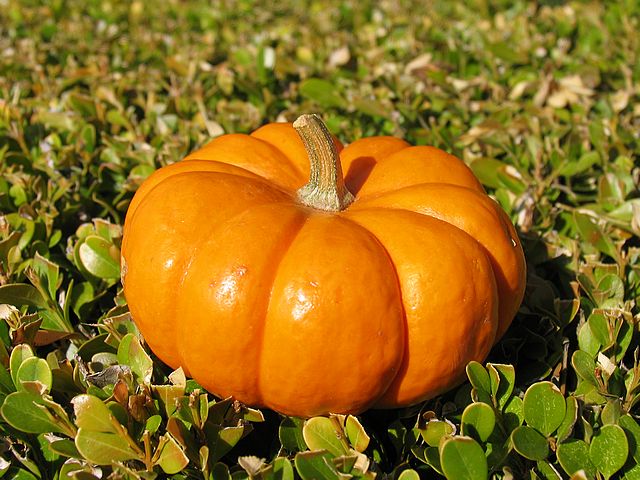 1,2                       1,4,5
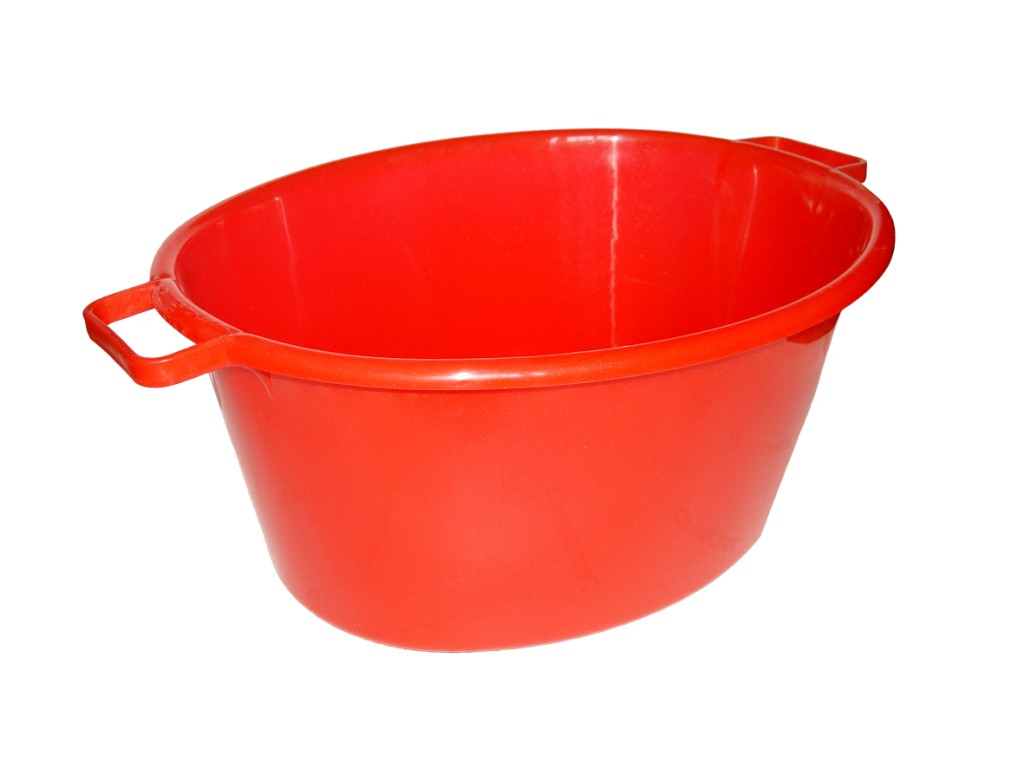 1,2,3       Е         1,2
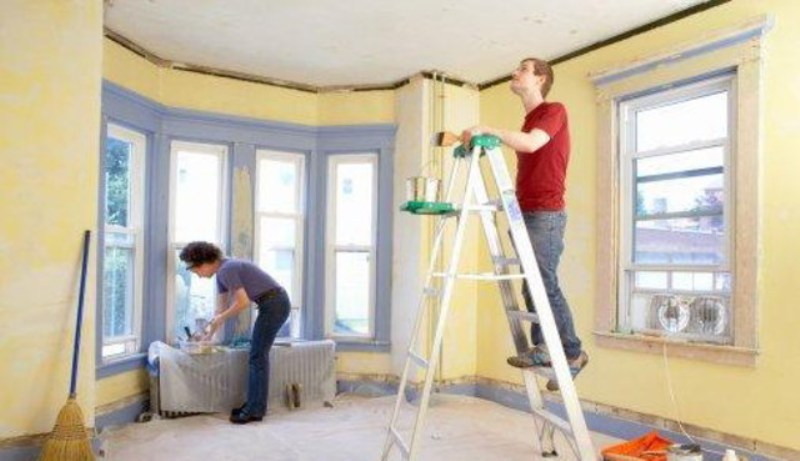 1,2                      1,2,3
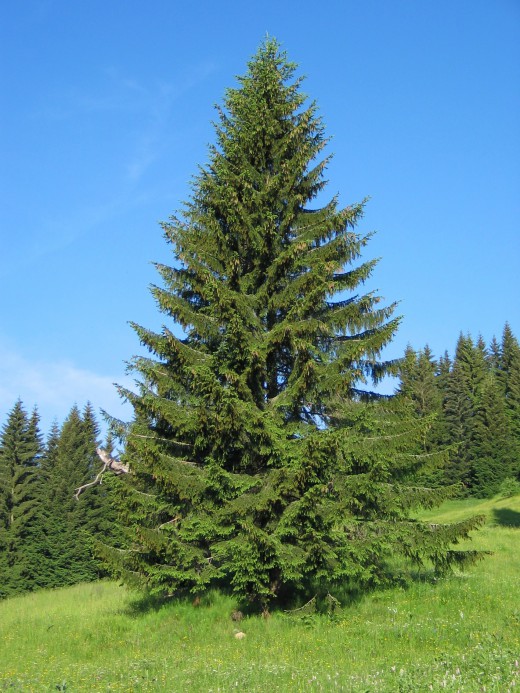 2,3
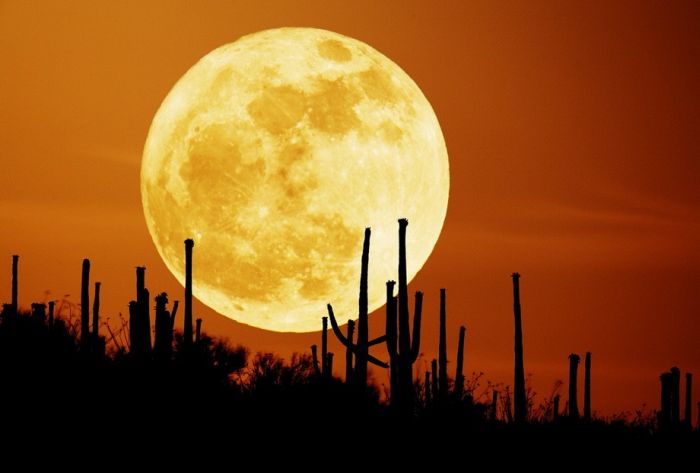 1,2,3                     2,3
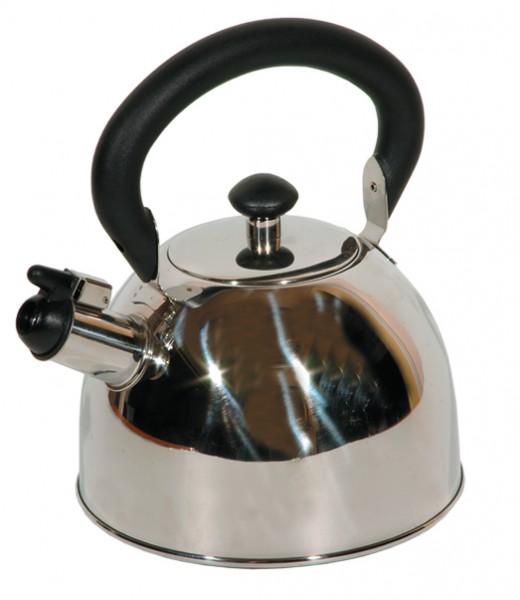 1,2,3,4      Ш         4,5,6
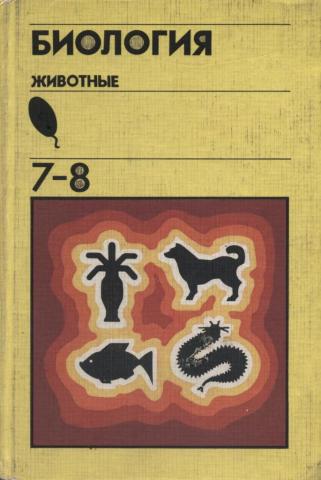 4,5,3         Е  3,4,5,6,7,8
Ответы к ребусам: 
Ремесло
Фараон
Пирамида
Монастырь
Киев
Царь
Война
Летопись
Битва
Карета
Терем
Кремль 
Перун
Кокошник
археология
Внимание! 
Дополнительные баллы можно заработать при:
объяснении исторического термина с использованием интернет-ресурсов, энциклопедий, художественной литературы;
Иллюстрировании отгадки на листе А4.

                       Спасибо!